“A Matter of Life and Work, Pre- and Post-COVID: Work-Life Balance Perceptions and Practices Among College Leaders at Four-Year Institutions Recognized as Great Places to Work”
Jacklyn T. Kuehn, EdD
Associate Dean of Academic and Student Affairs, Hofstra University
Email: Jacklyn.Kuehn@Hofstra.edu
How do higher education leaders perceive the value of work-life balance: (a) for themselves, and (b) as a leader of an institution of higher education? How, if at all, do these perceptions vary by respondent’s professional role?
What factors influence higher education leaders’ practices regarding work-life balance support: (a) for themselves and (b) for their institution’s employees? How, if at all, do these influences vary by respondent’s professional role?
How do higher education leaders learn about and take steps to implement: (a) their institution’s work-life balance policies and procedures, and (b) governmental public policies relating to work-life balance? How, if at all, does this process vary by respondent’s professional role?
RESEARCH QUESTIONS
2
Review of the Current Literature
Social Context and Considerations of Gender
Organizational Culture and Structure
Policy Response and Impacts in Academia
Considerations of Job Satisfaction and Employee Retention
3
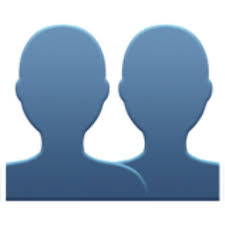 Study’s Field Settings and Participants
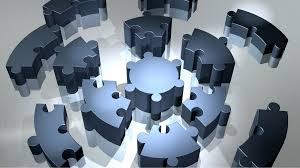 RESEARCH DESIGN
FIELD SETTINGS
PARTICIPANTS
Interpretive case study research approach with elements of grounded theory approach
13 U.S. four-year institutions of higher education
16 male and female higher education leaders
4
FINDINGS
❞
The researcher conducted a comparative analysis to determine if responses and findings varied depending on the leaders’ specific professional role ... and overall, great unity was found among participant responses.
5
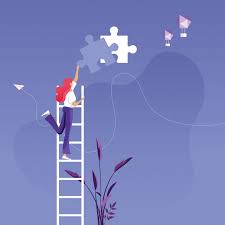 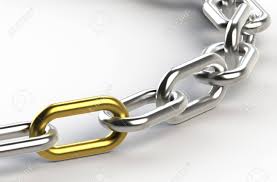 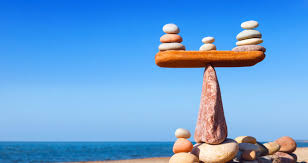 Work-Life Balance is Important
Criticality and Challenge of Striving for Wholeness
Leader Perceptions on the Value of Work-Life Balance:
Personal Perceptions
Work-Life Balance Is Easier as a Leader
6
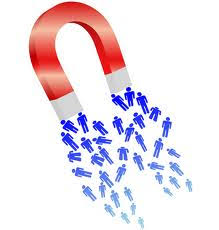 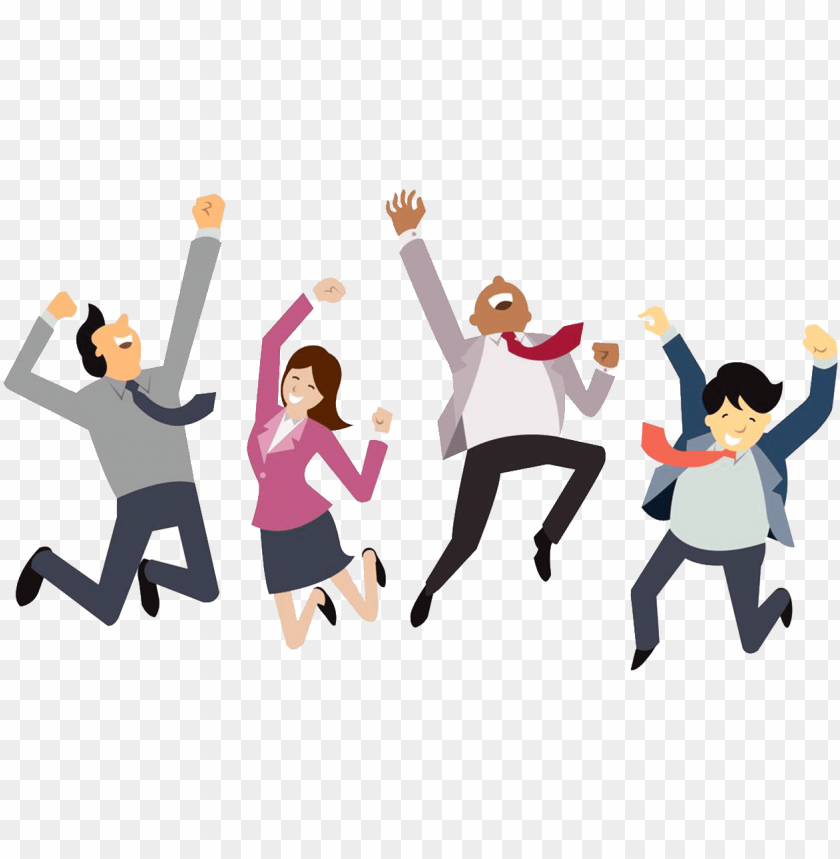 Higher Education Is Good for Work-Life Balance
Work-Life Balance is Connected to Employee Performance and Retention
Professional Perceptions
7
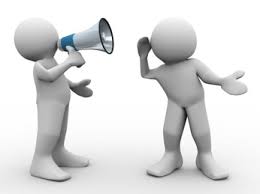 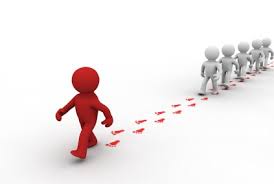 Responsibility to Listen, Respect, and Accommodate
Leading by Example
Professional Perceptions(con’t.)
8
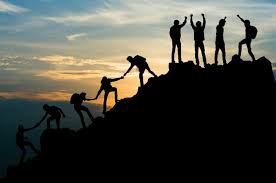 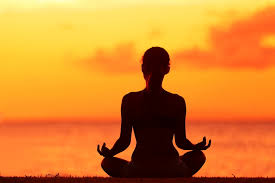 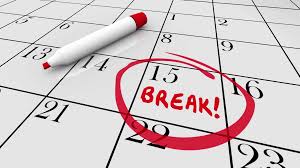 Exercise and Mindfulness Practices
Factors That Influence Leaders’ Practices Regarding Work-Life Balance: Personal Perceptions
Honoring Their Home Lives and the Need for Structure and Organization
Supportive Surroundings
9
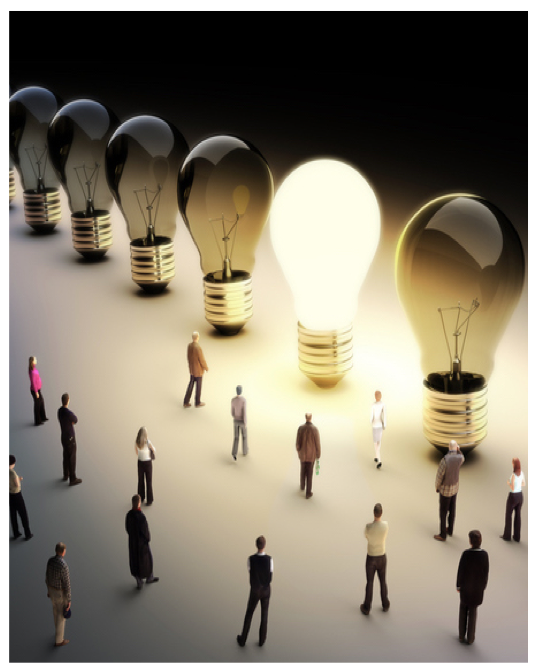 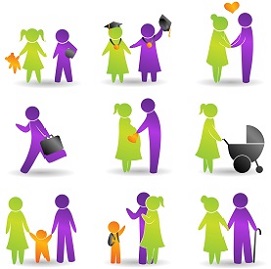 Professional Perceptions
Workplace Culture
Generational and Caregiving Factors
10
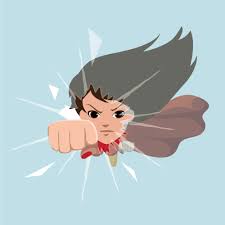 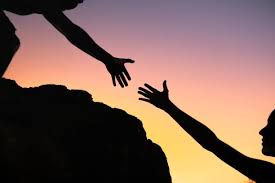 Professional Perceptions(con’t.)
Gender Impacts are Narrowing
Supporting the Needs of Every Professional Role
11
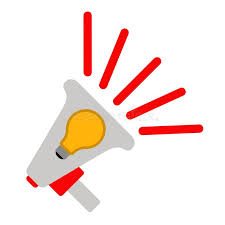 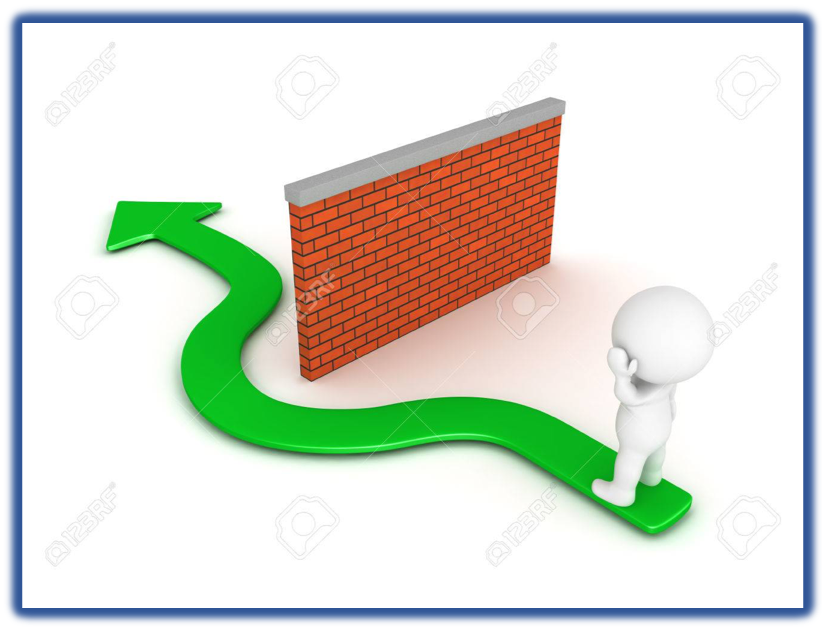 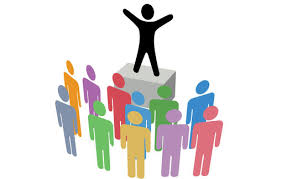 Awareness and Implementation of  Work-Life Balance Policy and Procedure
Awareness, Communication, and Messaging of Policies Is Key
Involvement in Decisions and
Championing for New Policy
Policy Falls Short, 
But Leaders Fill the Gaps
12
DISCUSSION and CONCLUSION
❞
Good work-life balance at a higher institution starts with effective, encouraging leadership, and in turn, employees need to feel comfortable coming forward with work-life balance concerns and issues.
13
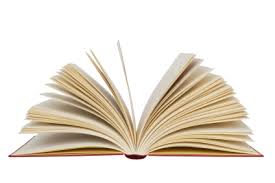 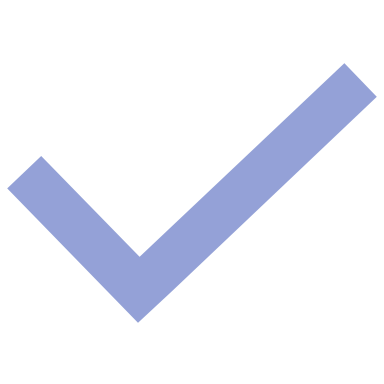 Affirming Current Literature
14
Distinctive/New Findings
15
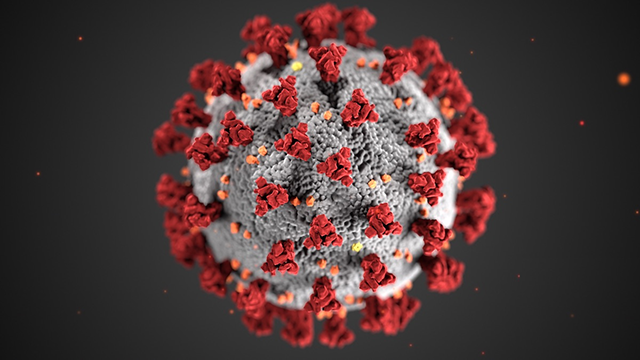 Distinctive Findings in Relation to the Pandemic
16
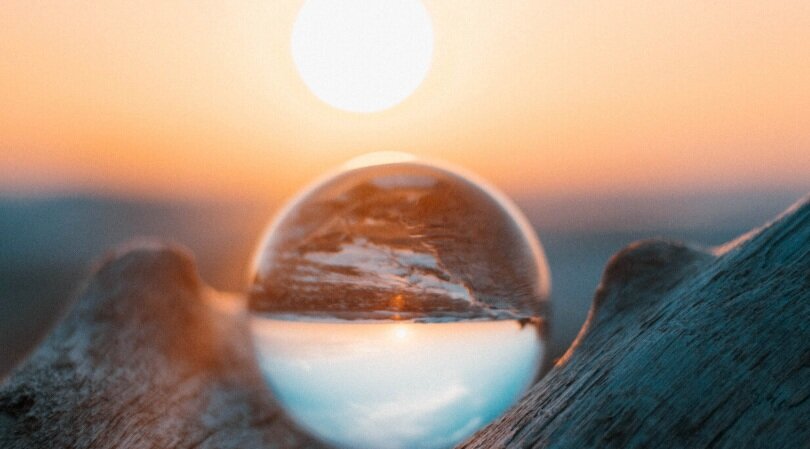 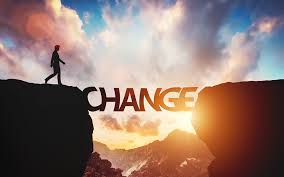 Implications for Practice
17
And I think there has to be a culture of understanding of work-life balance that occurs in your working environment, and at your institution … I feel like we work very hard to look for a very holistic way of helping employees. But part of that has to be that culture and what your leadership is willing to do about work-life balance.
Conclusion
18
Thank you!EMAIL: JACKLYN.KUEHN@HOFSTRA.EDU
19